Министерство образования, науки и молодежной политики Краснодарского края
Государственное автономное профессиональное образовательное учреждение Краснодарского края 
«Новороссийский колледж строительства и экономики
Специальность: 38.02.06 «Финансы»
«Происхождение и функции денег, денежное обращение»
Деньги - это товар, выступающий в роли всеобщего эквивалента, отражающего стоимость всех прочих товаров и услуг.
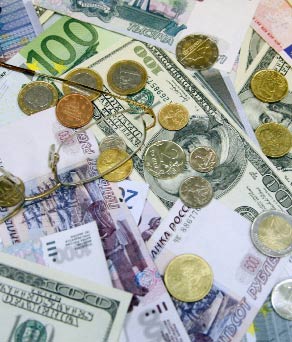 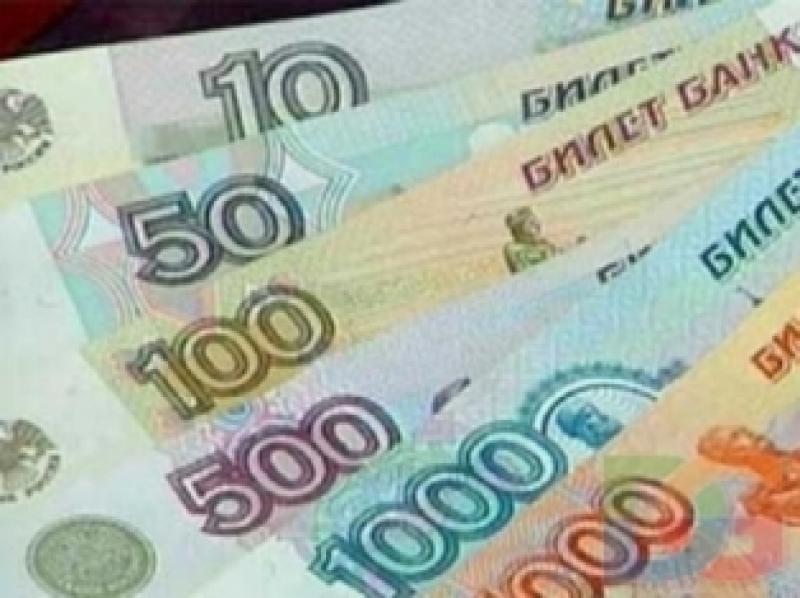 В разные времена, у разных народов, в разных частях света деньгами служили:
У земледельцев
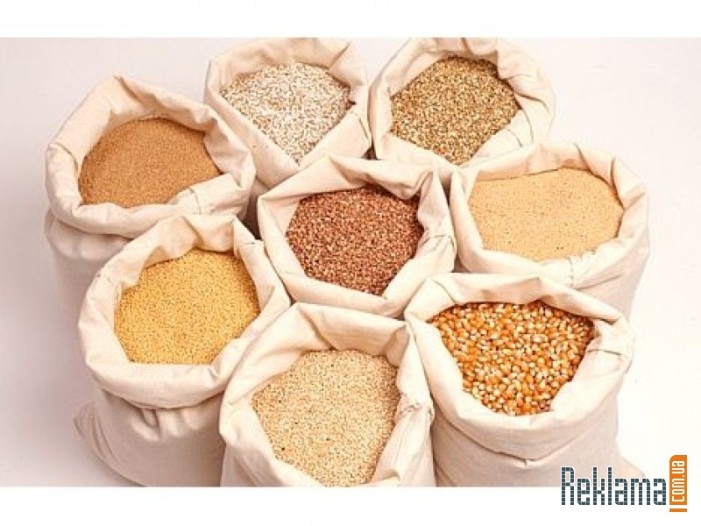 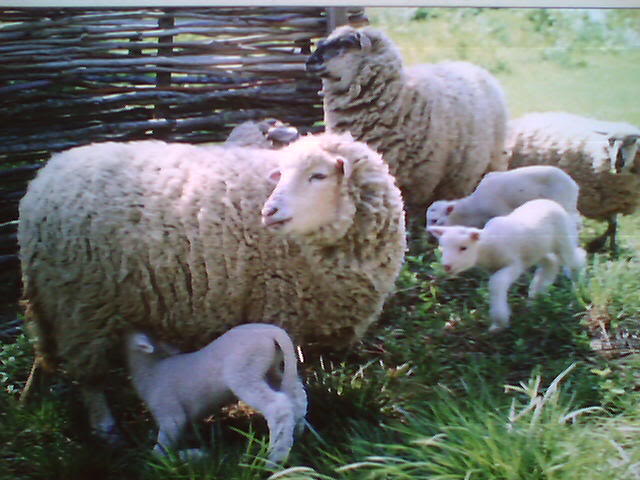 У пастухов
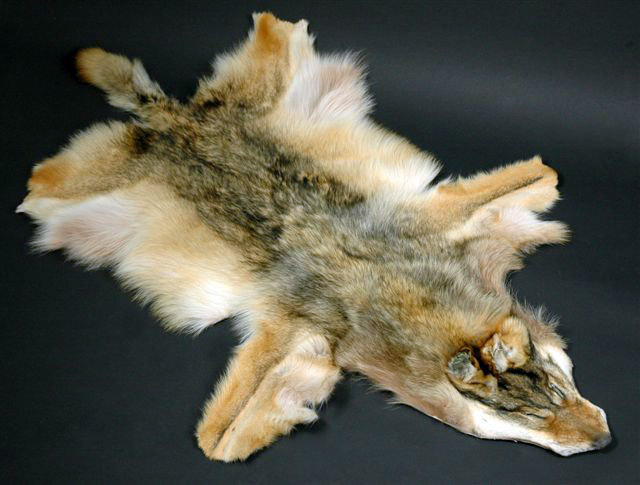 У охотников
У рыболовов
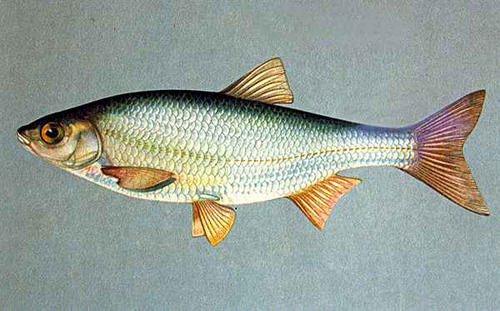 Золото с давних пор являлось олицетворением богатства, оно веками ценилось и добывалось.
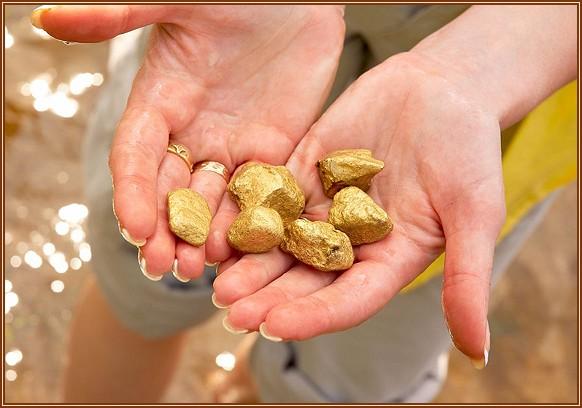 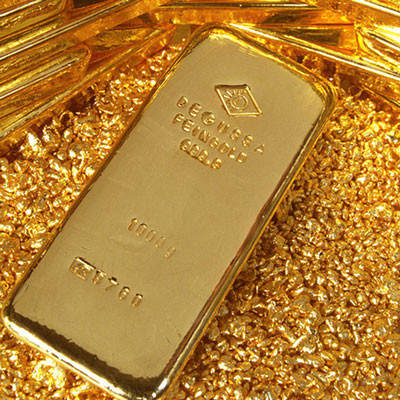 Основными деньгами выступали золото и серебро, из которых чеканили монеты разного достоинства.
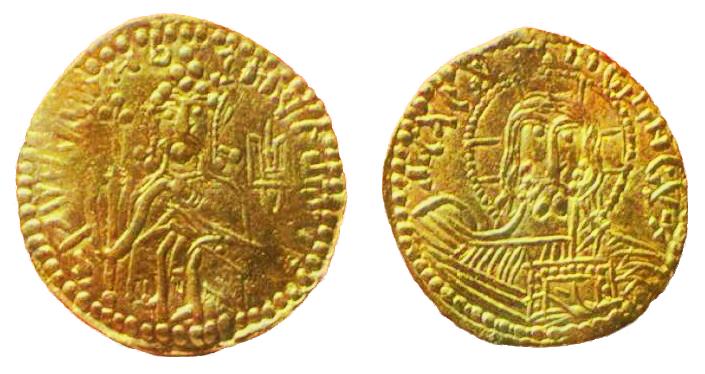 Деньги эпохи Киевской Руси
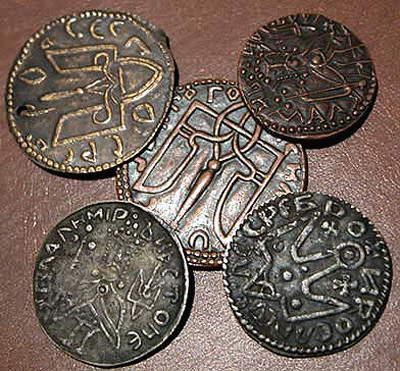 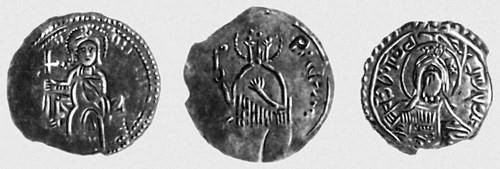 Русские "гривны" и "новгородки"
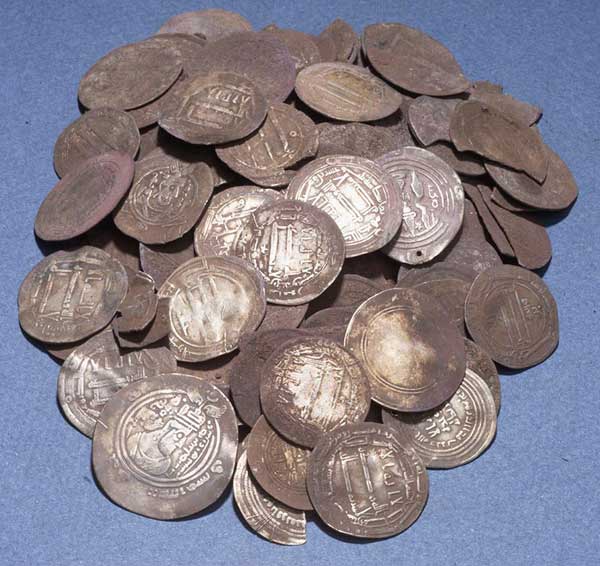 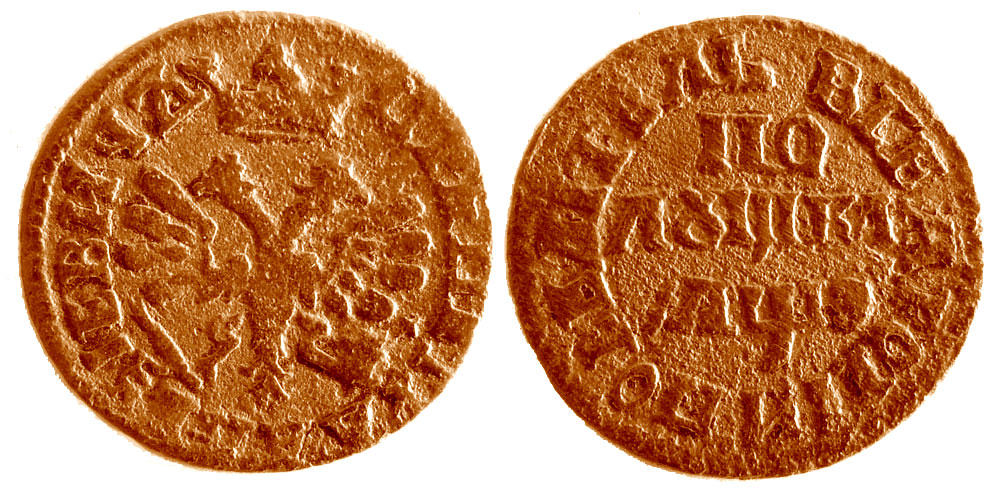 В начале XVII века в России установилась стабильная единая монета "копейка"
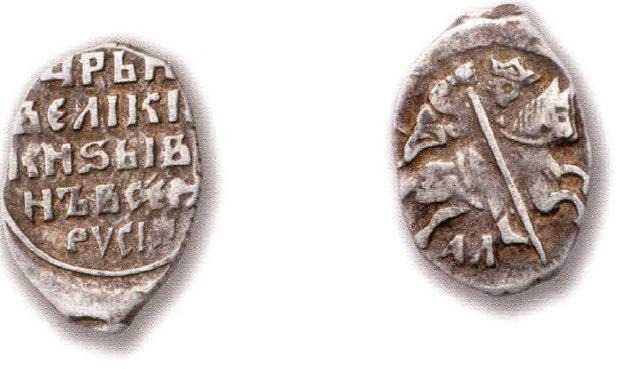 Затем российская монетно-денежная система пополнилась серебряным алтыном, гривной, полтиной, червонцем. Но это было уже в петровские времена.
серебряный алтын
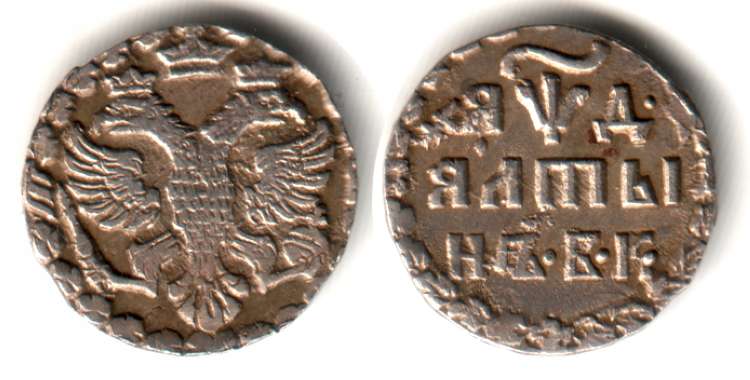 Полтина
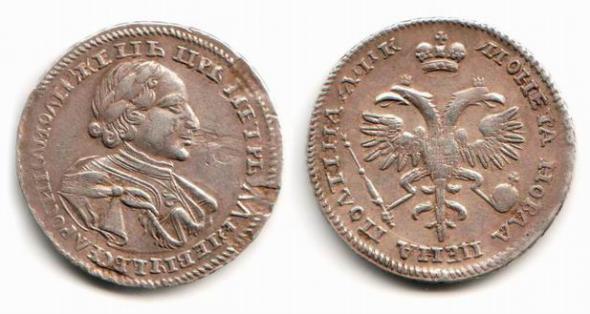 Первые бумажные деньги
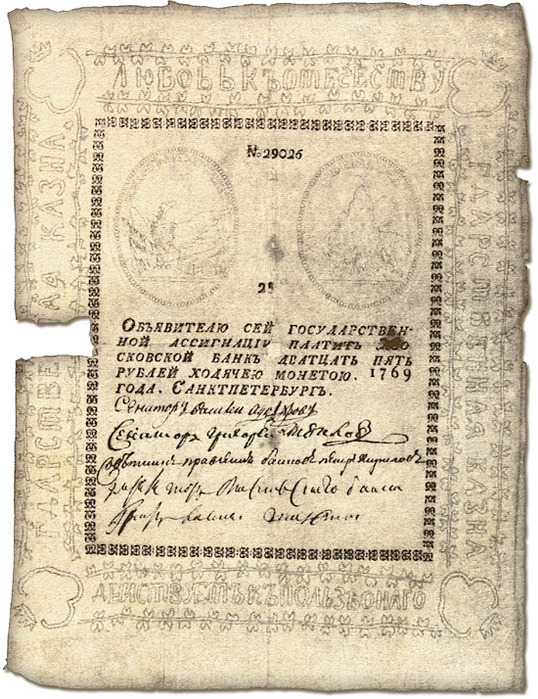 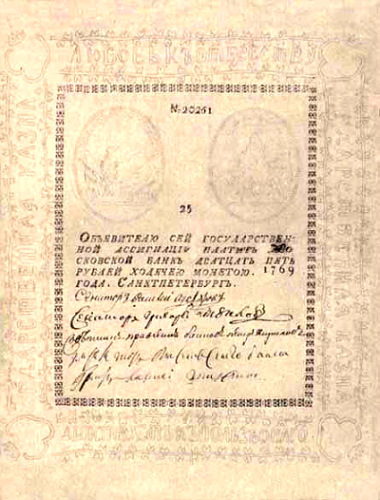 Рождение советских денег
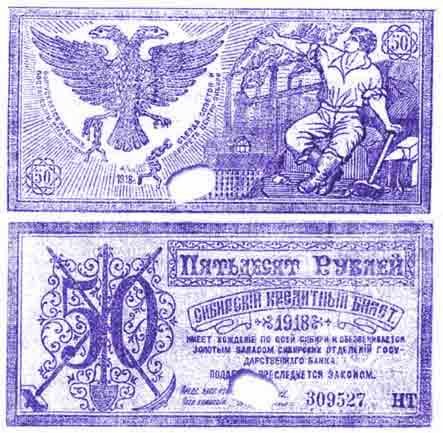 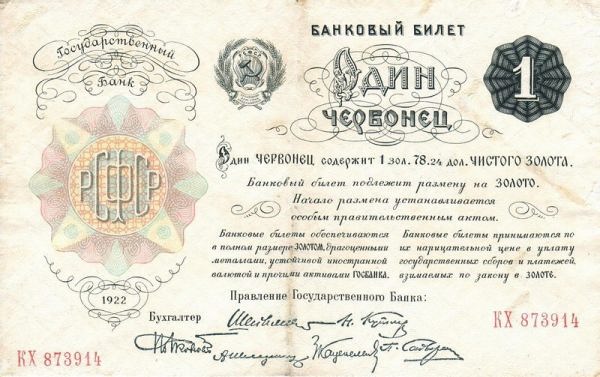 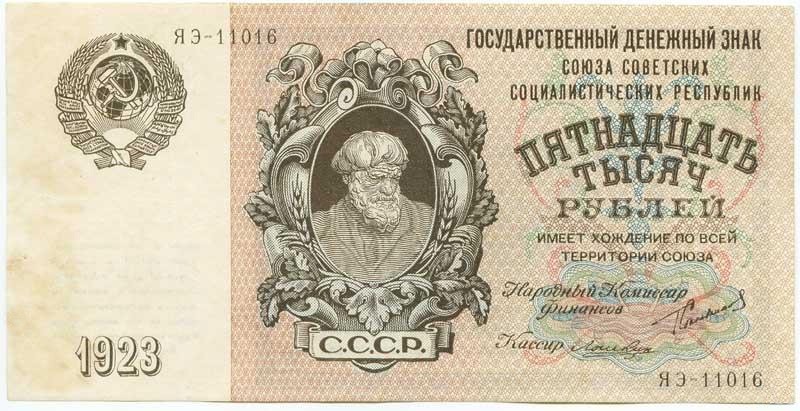 Функции денег
Мировые деньги
Мера стоимости
Мера стоимости
Средство платежа
Средство обращения
Средство накопления 
и сбережения
Денежное обращение
Денежное обращение
Наличное
Безналичное
Наличные деньги
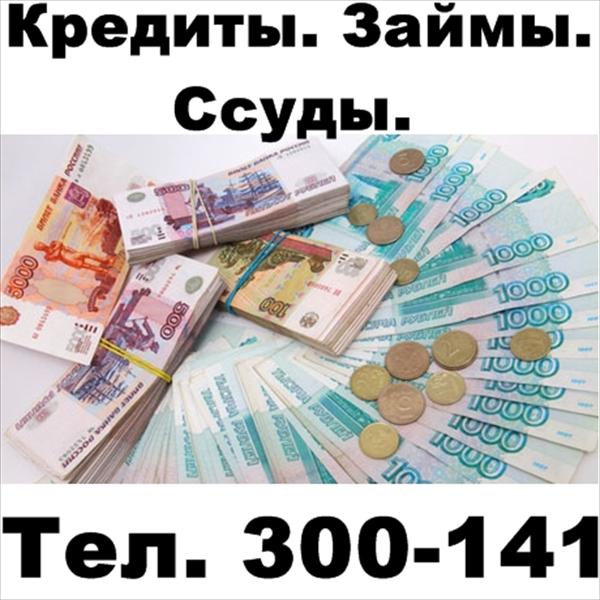 Охарактеризуйте наличное обращение. Преимущества и недостатки.
Безналичные деньги
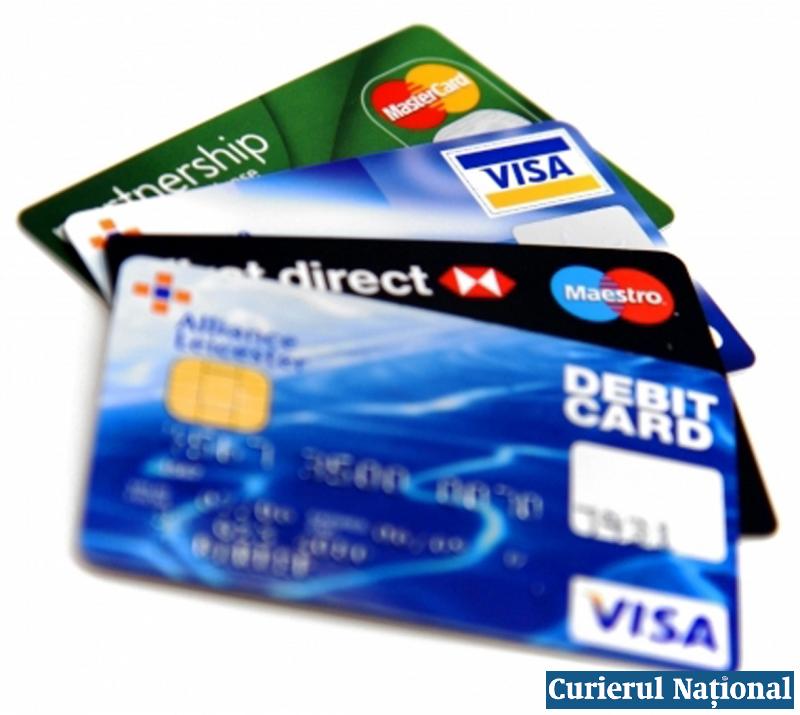 Охарактеризуйте безналичное обращение. Преимущества и недостатки.